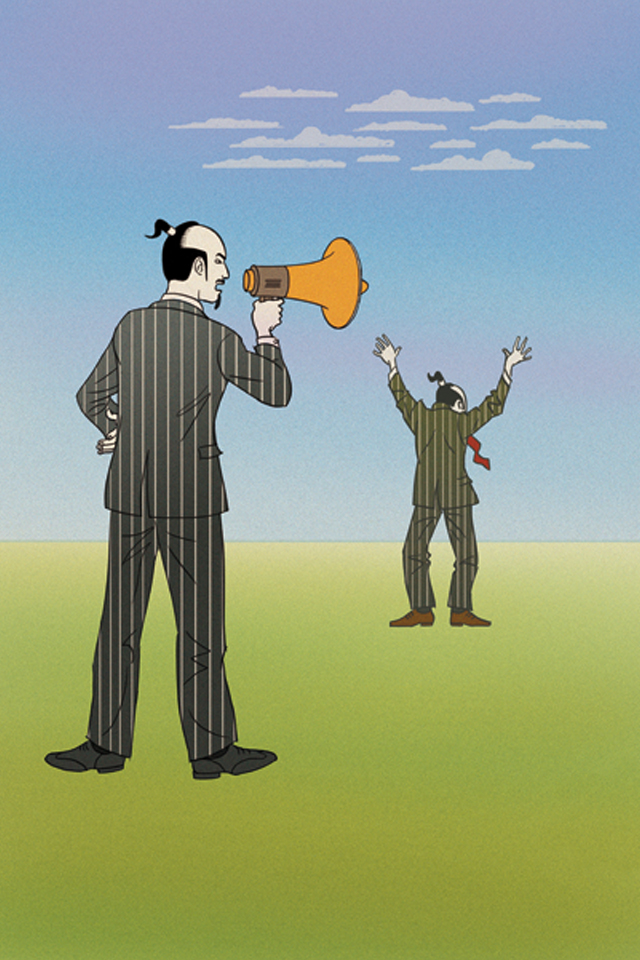 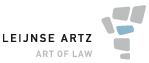 De nieuwe algemene verordening gegevensbescherming (AVG)
Webinar
24 mei 2018
Jørgen Simons (Leijnse Artz)
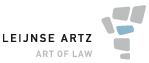 Introductie
BASIS = deelsessie AVG op PIV Jaarcongres (Jørgen Simons, Leijnse Artz)
Wegens succes geprolongeerd middels dit Webinar; uitgebreid naar aanleiding van vragen en opmerkingen
Enige voorkennis wel verondersteld; zie onder meer advies ‘Verwerking van (bijzondere) persoonsgegevens bij de behandeling van letselschades’, Jørgen Simons, juni 2017 (PIV-site)
Techniek vandaag verzorgd door Kennedy Van der Laan
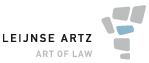 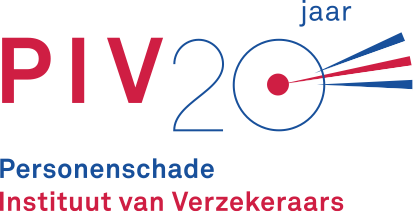 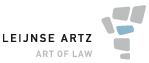 Basisprincipes
Voor verwerking van alle persoonsgegevens is altijd een wettelijke grondslag vereist.
Verwerking van bijzondere persoonsgegevens is verboden, tenzij er een uitzondering van toepassing is.
Betrokkenen moeten in principe altijd worden geïnformeerd over de verwerking van hun persoonsgegevens.
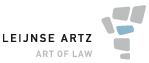 Basisprincipes
Bij iedere afweging altijd onderstaande principes hanteren:
Proportionaliteit
Subsidiariteit
Is de privacy-inbreuk proportioneel in relatie tot het gediende doel?
Is er een minder ingrijpende manier om het doel te bereiken?
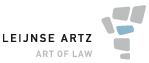 Wijzigingen AVG
Versterking rechten individu: recht op vergetelheid (17 AVG); data-portabiliteit (20 AVG)
Betere uitoefening van rechten: hogere boetes (83 AVG); sterkere bevoegdheden toezichthouders (52, 55 AVG)
Vergroten databeveiliging: meldplicht datalekken (33, 34 AVG); privacy by default/design (25 AVG)
Vergroten verantwoordelijkheid verwerkers: PIA’s (35 AVG); verplichte functionaris (37 AVG)
Geschiktheid recht voor digitale markt: Verordening i.p.v. Richtlijn; toezichthouder lidstaat hoofdkantoor is leidend (56 AVG)
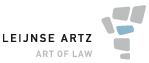 Wijzigingen AVG
Verantwoordings- en administratieplicht voor verantwoordelijke (5 AVG)
Registratieplicht voor verantwoordelijke en verwerker (30 AVG lid 1 en 2 )
Aanscherping toestemmingsvereisten (7 AVG)
Aanscherping informatieverplichtingen (13, 14 AVG)
Aanscherping inhoud verwerkersovereenkomsten (28 AVG)
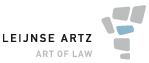 Thema’s voor vandaag
Medische machtigingen
Inzage behandeldossier (technisch dossier) door anderen
Verwerkingsgrondslag en uitzonderingsgrond voor door verzekeraar ingeschakelde derden
Het bewaren van persoonsgegevens en te hanteren bewaartermijnen
Vervlechting persoonsgegevens: benadeelde, werkgever, zorgverzekeraar, UWV, etc.
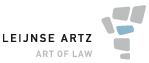 Gerichte medische machtiging
HIERBIJ GEEF IK (benadeelde / letselschadeslachtoffer):
Naam:										Geboortedatum:		
Straat:													
Plaats + Postcode:							Telefoonnummer:	
	

MET BETREKKING TOT (datum + korte omschrijving schadeveroorzakende gebeurtenis):
Korte omschrijving gebeurtenis:					Datum gebeurtenis:		


TOESTEMMING AAN (mijn behandelend arts / zorgverlener / instelling):
Behandelend arts / zorgverlener:				Specialisme:			
Ziekenhuis / instelling:							Afdeling:				
Adres:										Plaats:
Vraag: 
mogen er meerdere artsen, zorgverleners of instellingen worden genoemd in één machtigingsformulier?
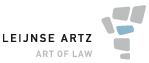 Vereisten voor toestemming
Artikelen 4 en 7 AVG:
Wilsuiting: vrij, specifiek, geïnformeerd en ondubbelzinnig
Door middel van een verklaring of een ondubbelzinnige actieve handeling
Aantoonbaar achteraf (door Verantwoordelijke)
Indien schriftelijke verklaring, dan: - in begrijpelijke en gemakkelijk toegankelijke vorm- in duidelijke en eenvoudige taal- duidelijk onderscheiden van andere aangelegenheden
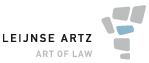 Vereisten voor toestemming
Overweging (32) 

Toestemming dient te worden gegeven door middel van een duidelijke actieve handeling, bijvoorbeeld een schriftelijke verklaring, ook met elektronische middelen, of een mondelinge verklaring, waaruit blijkt dat de betrokkene vrijelijk, specifiek, geïnformeerd en ondubbelzinnig met de verwerking van zijn persoonsgegevens instemt.
Hiertoe zou kunnen behoren: 

het klikken op een vakje bij een bezoek aan een internetwebsite
het selecteren van bepaalde technische instellingen
een andere verklaring of een andere handeling waaruit in dit verband duidelijk blijkt dat de betrokkene instemt met de voorgestelde verwerking van zijn persoonsgegevens.
Stilzwijgen, het gebruik van reeds aangekruiste vakjes of inactiviteit mag derhalve niet als toestemming gelden.
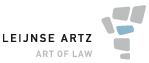 Inzage behandeldossier
Wie mogen het behandeldossier inzien?
[Speaker Notes: Zie de sheets hierna.]
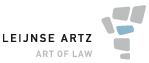 Beginselen verwerking PGs (5 AVG)
Gegevens-minimalisering
Rechtmatigheid, eerlijkheid en transparantie
Opslag-beperking
Juistheid
Doelbeperking
Integriteit en vertrouwelijkheid
[Speaker Notes: Doel: welbepaald, uitdrukkelijk omschreven en gerechtvaardigd
Minimale gegevensverwerking: toereikend, relevant en beperkt tot noodzaak
Juistheid: juist en actueel; zo nodig wissen of rectificeren
Opslagbeperking: niet langer identificeerbaar bewaren dan noodzakelijk voor doel
Integriteit en vertrouwelijkheid: passende technische en/of organisatorische maatregelen]
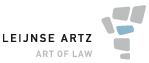 Beginselen verwerking PGs (5 AVG)
Doel: welbepaald, uitdrukkelijk omschreven en gerechtvaardigd
Minimale gegevensverwerking: toereikend, relevant en beperkt tot noodzaak
Juistheid: juist en actueel; zo nodig wissen of rectificeren
Opslagbeperking: niet langer identificeerbaar bewaren dan noodzakelijk voor doel
Integriteit en vertrouwelijkheid: passende technische en/of organisatorische maatregelen
[Speaker Notes: Doel: welbepaald, uitdrukkelijk omschreven en gerechtvaardigd
Minimale gegevensverwerking: toereikend, relevant en beperkt tot noodzaak
Juistheid: juist en actueel; zo nodig wissen of rectificeren
Opslagbeperking: niet langer identificeerbaar bewaren dan noodzakelijk voor doel
Integriteit en vertrouwelijkheid: passende technische en/of organisatorische maatregelen]
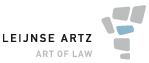 Inzage behandeldossier
Toegepast:
Medewerkers van buiten afdeling Personenschade in principe geen toegang.
Toegangsrechten intern goed regelen.
Alleen bij gerechtvaardigd belang en uitzondering op verbod tot verwerking bijzondere gegevens: toegang voor anderen mogelijk toegestaan.
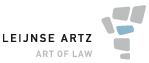 Ingeschakelde derden
Denk aan: 
MAA
AD
Schade-expert
Rekenbureau
Herstelcoach of andere vorm van herstelgerichte dienstverlening
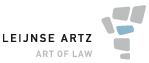 Vraag:
Is toestemming van verzekeraar voldoende, of moeten derden zelf óók toestemming vragen?
[Speaker Notes: Dit hangt af van het antwoord op de vraag of er sprake is van een Verantwoordelijke en een Verwerker (die niet zelfstandig toestemming hoeft te vragen), of twee – al dan niet gezamenlijk – Verantwoordelijken (die in principe beide afzonderlijk toestemming moeten hebben). Toestemming voor verwerking van persoonsgegevens door beide Verantwoordelijken kan overigens best door één van beiden worden (op)gevraagd. Voor de Betrokkene dient het dan wel ondubbelzinnig duidelijk te zijn dat voor gegevensverwerking door beide Verantwoordelijken afzonderlijk toestemming wordt verleend. Bovendien moeten beide Verantwoordelijken afzonderlijk kunnen aantonen dat zij die toestemming hebben verkregen. De niet (op)vragende Verantwoordelijke dient er zich dus van te vergewissen dat e.e.a. goed gebeurt en dient daarvan naderhand ook een kopie te vragen t.b.v. de eigen administratie.]
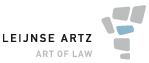 Antwoord:
Dit hangt af van het antwoord op de vraag of er sprake is van: 

Een Verantwoordelijke en een Verwerker (die niet zelfstandig toestemming hoeft te vragen),
of twee – al dan niet gezamenlijk – Verantwoordelijken (die in principe beiden afzonderlijk toestemming moeten hebben)
[Speaker Notes: Dit hangt af van het antwoord op de vraag of er sprake is van een Verantwoordelijke en een Verwerker (die niet zelfstandig toestemming hoeft te vragen), of twee – al dan niet gezamenlijk – Verantwoordelijken (die in principe beide afzonderlijk toestemming moeten hebben). Toestemming voor verwerking van persoonsgegevens door beide Verantwoordelijken kan overigens best door één van beiden worden (op)gevraagd. Voor de Betrokkene dient het dan wel ondubbelzinnig duidelijk te zijn dat voor gegevensverwerking door beide Verantwoordelijken afzonderlijk toestemming wordt verleend. Bovendien moeten beide Verantwoordelijken afzonderlijk kunnen aantonen dat zij die toestemming hebben verkregen. De niet (op)vragende Verantwoordelijke dient er zich dus van te vergewissen dat e.e.a. goed gebeurt en dient daarvan naderhand ook een kopie te vragen t.b.v. de eigen administratie.]
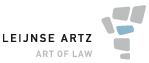 Overigens:
Toestemming voor verwerking van persoonsgegevens door beide Verantwoordelijken kan eventueel door één van beiden worden (op)gevraagd. 
Voor de Betrokkene dient het dan wel ondubbelzinnig duidelijk te zijn dat voor gegevensverwerking door beide Verantwoordelijken afzonderlijk toestemming wordt verleend; ook moet toestemming aan andere vereisten voldoen.
Bovendien moeten beide Verantwoordelijken afzonderlijk kunnen aantonen dat zij die toestemming hebben verkregen; de niet (op)vragende Verantwoordelijke dient er zich dus van te vergewissen dat e.e.a. goed gebeurt en dient daarvan naderhand ook een kopie te vragen t.b.v. de eigen administratie.
[Speaker Notes: Dit hangt af van het antwoord op de vraag of er sprake is van een Verantwoordelijke en een Verwerker (die niet zelfstandig toestemming hoeft te vragen), of twee – al dan niet gezamenlijk – Verantwoordelijken (die in principe beide afzonderlijk toestemming moeten hebben). Toestemming voor verwerking van persoonsgegevens door beide Verantwoordelijken kan overigens best door één van beiden worden (op)gevraagd. Voor de Betrokkene dient het dan wel ondubbelzinnig duidelijk te zijn dat voor gegevensverwerking door beide Verantwoordelijken afzonderlijk toestemming wordt verleend. Bovendien moeten beide Verantwoordelijken afzonderlijk kunnen aantonen dat zij die toestemming hebben verkregen. De niet (op)vragende Verantwoordelijke dient er zich dus van te vergewissen dat e.e.a. goed gebeurt en dient daarvan naderhand ook een kopie te vragen t.b.v. de eigen administratie.]
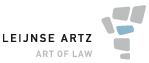 Verantwoordelijke
(i) uitdrukkelijke juridische bevoegdheid, of
(ii) impliciete bevoegdheid, of
(iii) feitelijke invloed
Heeft zeggenschap over 
het doel en de middelen 
van verwerking
NB: soms zijn er meerdere Verantwoordelijken tegelijk
Bepaalt welke persoonsgegevens verwerkt, voor welk doel dat gebeurt en de manier waarop dat gebeurt.
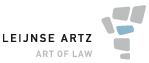 Verwerker
Maakt geen onderdeel uit van de interne organisatie van de Verantwoordelijke (dat is intern beheer). 
Heeft geen zeggenschap over de verwerking.
Handelt conform de instructies van de Verantwoordelijke.
Verwerkt persoonsgegevens
ten behoeve en onder verantwoordelijkheid van
de Verantwoordelijke
De dienstverlening is primair gericht op het verwerken van persoonsgegevens voor de Verantwoordelijke; de verwerking is dus géén uitvloeisel van een andere vorm van dienstverlening.
Het enkele feit dat er sprake is van een opdracht van een Verwerkingsverantwoordelijke is niet voldoende om te spreken van een Verwerker; de opdracht moet specifiek gericht zijn op verwerking van persoonsgegevens.
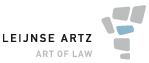 Voorbeeld
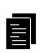 Verantwoordelijke
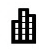 Verzekeraar
Verwerkers
Betrokkenen
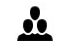 Administratie-kantoor
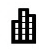 Slachtoffers
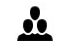 Werknemers
Host voor gegevens-opslag
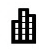 Relaties (tussenpersonen)
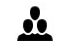 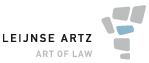 Voorbeeld: toedrachtsonderzoek door expertisebureau
Een verzekeraar geeft een expertisebureau opdracht om een toedrachtsonderzoek in te stellen. 

Het expertisebureau voert de opdracht uit en koppelt de bevindingen terug door middel van een rapportage.

Wie is verantwoordelijke? Zijn er Verwerkers?
[Speaker Notes: De opdracht behelst het zelfstandig uitvoeren van een toedrachtonderzoek. Dat is naar mijn oordeel veel méér dan enkel een opdracht die primair en specifiek is gericht op het verwerken van bepaalde persoonsgegevens. De verwerking vloeit hier voort uit de gevraagde dienstverlening, die zelf veel breder is. Het is zelfs vrijwel zeker dat er tevens persoonsgegevens zullen worden verwerkt die de opdrachtgever op dat moment nog helemaal niet kent. Naast de verzekeraar is hier ook het expertisebureau derhalve Verantwoordelijke. Er is in deze situatie geen Verwerker. Afhankelijk van de exacte inhoud van de opdracht kan er overigens wel sprake zijn van twee gezamenlijk Verantwoordelijken.]
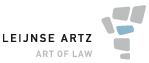 Voorbeeld: toedrachtsonderzoek door expertisebureau
De opdracht behelst het zelfstandig uitvoeren van een toedrachtonderzoek. Dat is doorgaans veel méér dan enkel een opdracht die primair en specifiek is gericht op het verwerken van bepaalde persoonsgegevens. De verwerking vloeit hier voort uit de gevraagde dienstverlening, die zelf veel breder is. Het is ook aannemelijk dat er tevens persoonsgegevens zullen worden verwerkt die de opdrachtgever op dat moment nog helemaal niet kent. 
Naast de verzekeraar is hier ook het expertisebureau derhalve Verantwoordelijke. Er is in deze situatie geen Verwerker. Afhankelijk van de exacte inhoud van de opdracht kan er overigens wel sprake zijn van twee gezamenlijk Verantwoordelijken.
[Speaker Notes: De opdracht behelst het zelfstandig uitvoeren van een toedrachtonderzoek. Dat is naar mijn oordeel veel méér dan enkel een opdracht die primair en specifiek is gericht op het verwerken van bepaalde persoonsgegevens. De verwerking vloeit hier voort uit de gevraagde dienstverlening, die zelf veel breder is. Het is zelfs vrijwel zeker dat er tevens persoonsgegevens zullen worden verwerkt die de opdrachtgever op dat moment nog helemaal niet kent. Naast de verzekeraar is hier ook het expertisebureau derhalve Verantwoordelijke. Er is in deze situatie geen Verwerker. Afhankelijk van de exacte inhoud van de opdracht kan er overigens wel sprake zijn van twee gezamenlijk Verantwoordelijken.]
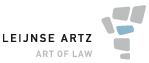 Voorbeeld: berekening VAV door rekenbureau
Een verzekeraar geeft een rekenaar opdracht om het verlies van arbeidsvermogen te bepalen. 

De rekenaar voert de opdracht uit en koppelt de bevindingen terug door middel van een rapportage.

Wie is verantwoordelijke? Zijn er Verwerkers?
[Speaker Notes: De opdracht kan hier bijvoorbeeld luiden: bereken aan de hand van de beschikbare en verstrekte (persoons)gegevens het verlies van arbeidsvermogen. In dat geval, waarin het rekenbureau niet tevens zelfstandig persoonsgegevens verzamelt, kan gesteld worden dat de dienstverlening primair en specifiek ziet op de verwerking van reeds beschikbare persoonsgegevens. De verzekeraar is dan de Verantwoordelijke en het rekenbureau de Verwerker. Houdt de opdracht echter in dat het rekenbureau tevens de vrijheid heeft om zelfstandig (aanvullende) persoonsgegevens op te vragen bij de Betrokkene of bij anderen, dan ligt e.e.a. naar mijn oordeel anders. Het rekenbureau bepaalt in dat geval immers (ten dele mede) zelf welke persoonsgegevens er worden verwerkt en op welke manier dat gebeurt. In dat geval is ook het rekenbureau een Verantwoordelijke.]
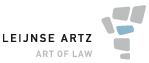 Voorbeeld: berekening VAV door rekenbureau
De opdracht kan hier bijvoorbeeld luiden: bereken aan de hand van de beschikbare en verstrekte (persoons)gegevens het verlies van arbeidsvermogen. 

In dat geval, waarin het rekenbureau niet tevens zelfstandig persoonsgegevens verzamelt, kan gesteld worden dat de dienstverlening primair en specifiek ziet op de verwerking van (reeds beschikbare) persoonsgegevens. 
De verzekeraar is dan de Verantwoordelijke en het rekenbureau de Verwerker.
[Speaker Notes: De opdracht kan hier bijvoorbeeld luiden: bereken aan de hand van de beschikbare en verstrekte (persoons)gegevens het verlies van arbeidsvermogen. In dat geval, waarin het rekenbureau niet tevens zelfstandig persoonsgegevens verzamelt, kan gesteld worden dat de dienstverlening primair en specifiek ziet op de verwerking van reeds beschikbare persoonsgegevens. De verzekeraar is dan de Verantwoordelijke en het rekenbureau de Verwerker. Houdt de opdracht echter in dat het rekenbureau tevens de vrijheid heeft om zelfstandig (aanvullende) persoonsgegevens op te vragen bij de Betrokkene of bij anderen, dan ligt e.e.a. naar mijn oordeel anders. Het rekenbureau bepaalt in dat geval immers (ten dele mede) zelf welke persoonsgegevens er worden verwerkt en op welke manier dat gebeurt. In dat geval is ook het rekenbureau een Verantwoordelijke.]
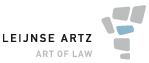 Voorbeeld: berekening VAV door rekenbureau
Houdt de opdracht echter in dat het rekenbureau tevens de vrijheid heeft om zelfstandig (aanvullende) persoonsgegevens op te vragen bij de Betrokkene of bij anderen, dan kan e.e.a. anders liggen. 

Het rekenbureau bepaalt in dat geval immers (ten dele mede) zelf welke persoonsgegevens er worden verwerkt en op welke manier dat gebeurt. 
In dat geval is ook het rekenbureau een Verantwoordelijke.
[Speaker Notes: De opdracht kan hier bijvoorbeeld luiden: bereken aan de hand van de beschikbare en verstrekte (persoons)gegevens het verlies van arbeidsvermogen. In dat geval, waarin het rekenbureau niet tevens zelfstandig persoonsgegevens verzamelt, kan gesteld worden dat de dienstverlening primair en specifiek ziet op de verwerking van reeds beschikbare persoonsgegevens. De verzekeraar is dan de Verantwoordelijke en het rekenbureau de Verwerker. Houdt de opdracht echter in dat het rekenbureau tevens de vrijheid heeft om zelfstandig (aanvullende) persoonsgegevens op te vragen bij de Betrokkene of bij anderen, dan ligt e.e.a. naar mijn oordeel anders. Het rekenbureau bepaalt in dat geval immers (ten dele mede) zelf welke persoonsgegevens er worden verwerkt en op welke manier dat gebeurt. In dat geval is ook het rekenbureau een Verantwoordelijke.]
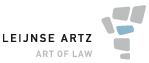 Hoe zit het met:
Medisch adviseur?
Medisch adviseur bepaalt doorgaans zelf wat er wordt opgevraagd en waarom

Medisch adviseur is daarmee derhalve Verantwoordelijke (al dan niet in dienst van de verzekeraar)
[Speaker Notes: Medisch adviseur: bepaalt doorgaans zelf wat er wordt opgevraagd en waarom; is daarmee derhalve Verantwoordelijke (al dan niet in dienst van de verzekeraar).
Arbeidsdeskundige: vergelijk expertisebureau; doorgaans zal de arbeidsdeskundige zelf (ook) Verantwoordelijke zijn ten aanzien van de verwerking.
Herstelcoach: vergelijk expertisebureau; doorgaans zal de herstelcoach zelf (ook) Verantwoordelijke zijn ten aanzien van de verwerking.]
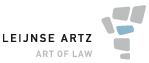 Hoe zit het met:
Arbeids-deskundige?
Afhankelijk van opdracht, maar AD bepaalt doorgaans zelf op welke wijze opdracht wordt uitgevoerd, welke persoonsgegevens daarvoor nodig zijn en worden verwerkt, en de manier waarop dat gebeurt. 

AD zal daarom doorgaans zelf (mede) Verantwoordelijke zijn voor de verwerking van persoonsgegevens.
[Speaker Notes: Medisch adviseur: bepaalt doorgaans zelf wat er wordt opgevraagd en waarom; is daarmee derhalve Verantwoordelijke (al dan niet in dienst van de verzekeraar).
Arbeidsdeskundige: vergelijk expertisebureau; doorgaans zal de arbeidsdeskundige zelf (ook) Verantwoordelijke zijn ten aanzien van de verwerking.
Herstelcoach: vergelijk expertisebureau; doorgaans zal de herstelcoach zelf (ook) Verantwoordelijke zijn ten aanzien van de verwerking.]
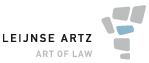 Hoe zit het met:
Herstel Coach?
Kan eveneens afhankelijk zijn van opdracht, maar HC bepaalt doorgaans toch grotendeels zelf op welke wijze opdracht wordt uitgevoerd, welke persoonsgegevens daarvoor nodig zijn en worden verwerkt, en de manier waarop dat gebeurt. 

Ook HC zal daarom doorgaans zelf (mede) Verantwoordelijke zijn voor de verwerking van persoonsgegevens.
[Speaker Notes: Medisch adviseur: bepaalt doorgaans zelf wat er wordt opgevraagd en waarom; is daarmee derhalve Verantwoordelijke (al dan niet in dienst van de verzekeraar).
Arbeidsdeskundige: vergelijk expertisebureau; doorgaans zal de arbeidsdeskundige zelf (ook) Verantwoordelijke zijn ten aanzien van de verwerking.
Herstelcoach: vergelijk expertisebureau; doorgaans zal de herstelcoach zelf (ook) Verantwoordelijke zijn ten aanzien van de verwerking.]
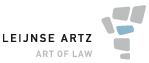 Gezamenlijk verantwoordelijken
Indien er sprake is van twee gezamenlijk Verantwoordelijken, dienen er goede afspraken te worden gemaakt. Zie hierover nader artikel 26 AVG:
Wanneer twee of meer verwerkingsverantwoordelijken gezamenlijk de doeleinden en middelen van de verwerking bepalen, zijn zij gezamenlijke verwerkingsverantwoordelijken. Zij stellen op transparante wijze hun respectieve verantwoordelijkheden voor de nakoming van de verplichtingen uit hoofde van deze verordening vast, met name met betrekking tot de uitoefening van de rechten van de betrokkene en hun respectieve verplichtingen om de in de artikelen 13 en 14 bedoelde informatie te verstrekken, door middel van een onderlinge regeling (tenzij en voor zover de respectieve verantwoordelijkheden van de verwerkingsverantwoordelijken zijn vastgesteld bij een Unierechtelijke of lidstaatrechtelijke bepaling die op de verwerkingsverantwoordelijken van toepassing is). In de regeling kan een contactpunt voor betrokkenen worden aangewezen.
[Speaker Notes: Alleen nodig indien er sprake is van een Verantwoordelijke en een Verwerker. Indien er sprake is van twee gezamenlijk Verantwoordelijken, dienen er goede afspraken te worden gemaakt. Zie hierover nader artikel 26 AVG:
1. Wanneer twee of meer verwerkingsverantwoordelijken gezamenlijk de doeleinden en middelen van de verwerking bepalen, zijn zij gezamenlijke verwerkingsverantwoordelijken. Zij stellen op transparante wijze hun respectieve verantwoordelijkheden voor de nakoming van de verplichtingen uit hoofde van deze verordening vast, met name met betrekking tot de uitoefening van de rechten van de betrokkene en hun respectieve verplichtingen om de in de artikelen 13 en 14 bedoelde informatie te verstrekken, door middel van een onderlinge regeling, tenzij en voor zover de respectieve verantwoordelijkheden van de verwerkingsverantwoordelijken zijn vastgesteld bij een Unierechtelijke of lidstaatrechtelijke bepaling die op de verwerkingsverantwoordelijken van toepassing is. In de regeling kan een contactpunt voor betrokkenen worden aangewezen.
2. Uit de in lid 1 bedoelde regeling blijkt duidelijk welke rol de gezamenlijke verwerkingsverantwoordelijken respectievelijk vervullen, en wat hun respectieve verhouding met de betrokkenen is. De wezenlijke inhoud van de regeling wordt aan de betrokkene beschikbaar gesteld.
3. Ongeacht de voorwaarden van de in lid 1 bedoelde regeling, kan de betrokkene zijn rechten uit hoofde van deze verordening met betrekking tot en jegens iedere verwerkingsverantwoordelijke uitoefenen.]
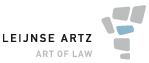 Gezamenlijk verantwoordelijken
Vervolg artikel 26 AVG:
…
Uit de in lid 1 bedoelde regeling blijkt duidelijk welke rol de gezamenlijke verwerkingsverantwoordelijken respectievelijk vervullen, en wat hun respectieve verhouding met de betrokkenen is. De wezenlijke inhoud van de regeling wordt aan de betrokkene beschikbaar gesteld.
Ongeacht de voorwaarden van de in lid 1 bedoelde regeling, kan de betrokkene zijn rechten uit hoofde van deze verordening met betrekking tot en jegens iedere verwerkingsverantwoordelijke uitoefenen.
[Speaker Notes: Alleen nodig indien er sprake is van een Verantwoordelijke en een Verwerker. Indien er sprake is van twee gezamenlijk Verantwoordelijken, dienen er goede afspraken te worden gemaakt. Zie hierover nader artikel 26 AVG:
1. Wanneer twee of meer verwerkingsverantwoordelijken gezamenlijk de doeleinden en middelen van de verwerking bepalen, zijn zij gezamenlijke verwerkingsverantwoordelijken. Zij stellen op transparante wijze hun respectieve verantwoordelijkheden voor de nakoming van de verplichtingen uit hoofde van deze verordening vast, met name met betrekking tot de uitoefening van de rechten van de betrokkene en hun respectieve verplichtingen om de in de artikelen 13 en 14 bedoelde informatie te verstrekken, door middel van een onderlinge regeling, tenzij en voor zover de respectieve verantwoordelijkheden van de verwerkingsverantwoordelijken zijn vastgesteld bij een Unierechtelijke of lidstaatrechtelijke bepaling die op de verwerkingsverantwoordelijken van toepassing is. In de regeling kan een contactpunt voor betrokkenen worden aangewezen.
2. Uit de in lid 1 bedoelde regeling blijkt duidelijk welke rol de gezamenlijke verwerkingsverantwoordelijken respectievelijk vervullen, en wat hun respectieve verhouding met de betrokkenen is. De wezenlijke inhoud van de regeling wordt aan de betrokkene beschikbaar gesteld.
3. Ongeacht de voorwaarden van de in lid 1 bedoelde regeling, kan de betrokkene zijn rechten uit hoofde van deze verordening met betrekking tot en jegens iedere verwerkingsverantwoordelijke uitoefenen.]
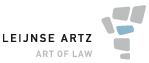 Verwerkersovereenkomst
onderwerp en duur, aard en doel, van verwerking, soort persoonsgegevens, categorieën van betrokkenen, rechten en verplichtingen van verwerkingsverantwoordelijke
instructiebevoegdheid verwerkingsverantwoordelijke (schriftelijk) 
vertrouwelijkheid en beveiliging (incl. meldplicht)
vereisten m.b.t. sub-verwerkers 
medewerking t.b.v. voldoen aan rechten van betrokkenen 
accountability & audits
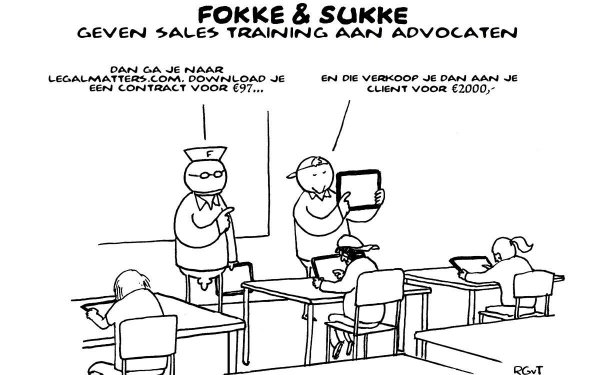 [Speaker Notes: Alleen nodig indien er sprake is van een Verantwoordelijke en een Verwerker. Indien er sprake is van twee gezamenlijk Verantwoordelijken, dienen er goede afspraken te worden gemaakt. Zie hierover nader artikel 26 AVG:
1. Wanneer twee of meer verwerkingsverantwoordelijken gezamenlijk de doeleinden en middelen van de verwerking bepalen, zijn zij gezamenlijke verwerkingsverantwoordelijken. Zij stellen op transparante wijze hun respectieve verantwoordelijkheden voor de nakoming van de verplichtingen uit hoofde van deze verordening vast, met name met betrekking tot de uitoefening van de rechten van de betrokkene en hun respectieve verplichtingen om de in de artikelen 13 en 14 bedoelde informatie te verstrekken, door middel van een onderlinge regeling, tenzij en voor zover de respectieve verantwoordelijkheden van de verwerkingsverantwoordelijken zijn vastgesteld bij een Unierechtelijke of lidstaatrechtelijke bepaling die op de verwerkingsverantwoordelijken van toepassing is. In de regeling kan een contactpunt voor betrokkenen worden aangewezen.
2. Uit de in lid 1 bedoelde regeling blijkt duidelijk welke rol de gezamenlijke verwerkingsverantwoordelijken respectievelijk vervullen, en wat hun respectieve verhouding met de betrokkenen is. De wezenlijke inhoud van de regeling wordt aan de betrokkene beschikbaar gesteld.
3. Ongeacht de voorwaarden van de in lid 1 bedoelde regeling, kan de betrokkene zijn rechten uit hoofde van deze verordening met betrekking tot en jegens iedere verwerkingsverantwoordelijke uitoefenen.]
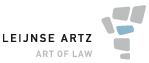 Bewaren en termijnen
Hoe lang mogen persoonsgegevens worden bewaard?
Persoonsgegevens moeten worden bewaard in een vorm die het mogelijk maakt de betrokkenen niet langer te identificeren 
dan noodzakelijk is voor de doeleinden waarvoor de persoonsgegevens worden verwerkt.(5 sub e AVG)
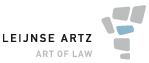 Bewaren en termijnen
Moeten bewaarde persoonsgegevens worden geanonimiseerd?
Persoonsgegevens moeten worden bewaard in een vorm die het mogelijk maakt de betrokkenen niet langer te identificeren 
dan noodzakelijk is voor de doeleinden waarvoor de persoonsgegevens worden verwerkt.(5 sub e AVG)
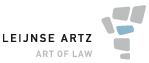 Bewaren en termijnen
Hoe verhoudt de bewaarplicht zich tot het recht op vergetelheid?
Gegevens niet langer nodig voor doel, of
Betrokkene trekt toestemming in en er is geen andere verwerkingsgrond, of
Betrokkene maakt bezwaar en er zijn geen prevalerende, dwingende, gerechtvaardigde gronden voor verwerking (direct marketing altijd), of
Persoonsgegevens zijn onrechtmatig verwerkt(artikel 17 AVG)
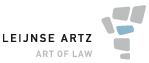 Bewaren en termijnen
Mogen derden persoonsgegevens bewaren voor de verzekeraar?
[Speaker Notes: Ja, dat mag in principe. De derde is in dat geval Verwerker, de verzekeraar Verantwoordelijke. Er dient wel te blijven worden voldaan aan de vereisten van de AVG, zoals bijvoorbeeld de zojuist besproken vereisten omtrent bewaartermijnen.]
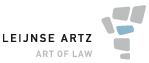 Bewaren en termijnen
Ja, dat mag in principe. 
De derde is in dat geval Verwerker, de verzekeraar Verantwoordelijke. 
Er dient wel te blijven worden voldaan aan de vereisten van de AVG, zoals verwerkingsgrondslag, uitzonderingsgrond bijzondere persoonsgegevens en bijvoorbeeld ook de zojuist besproken vereisten omtrent bewaartermijnen en het opstellen van een Verwerkersovereenkomst.
[Speaker Notes: Ja, dat mag in principe. De derde is in dat geval Verwerker, de verzekeraar Verantwoordelijke. Er dient wel te blijven worden voldaan aan de vereisten van de AVG, zoals bijvoorbeeld de zojuist besproken vereisten omtrent bewaartermijnen.]
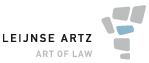 Vervlechting gegevens
Mogen gezondheidsgegevens die bijvoorbeeld van de werkgever zijn ontvangen, worden gebruikt in de discussie met de zorgverzekeraar?
Of in discussie met de benadeelde?
Hoe strikt moet de scheiding zijn tussen deze bij verschillende partijen verzamelde persoonsgegevens, als het gaat om onderhandeling met verschillende partijen?
[Speaker Notes: Hier is het vereiste van doelbinding van belang (artikel 5 AVG). Gegevens die zijn verzameld ter beoordeling van de vordering van een Benadeelde mogen vervolgens niet zomaar worden gebruikt voor andere doeleinden. Zo mogen gegevens die ten behoeve van beoordeling van de vordering van de Benadeelde zijn ontvangen van diens werkgever naar mijn oordeel niet zomaar worden gebruikt in een (regres)discussie met de zorgverzekeraar. Dergelijke gegevens mogen in principe wel worden gebruikt in (het vervolg van) de discussie met de Benadeelde zelf. Overigens gelden er onder de AVG nog striktere voorwaarden ten aanzien van de informatieplicht van de Verantwoordelijke als onder de Wbp. Zie artikel 14 AVG voor deze informatieverplichtingen bij verkrijging van persoonsgegevens van derden. Kortom: er dient in principe een strikte scheiding te worden aangelegd voor zover op grond van artikel 5 AVG sprake is van een met het verzameldoel onverenigbare wijze van verdere gegevensverwerking.]
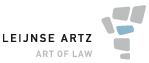 Vervlechting gegevens
Hier is onder meer het vereiste van doelbinding van belang (artikel 5 AVG). Gegevens die zijn verzameld ter beoordeling van de vordering van een Benadeelde mogen vervolgens niet zomaar worden gebruikt voor andere doeleinden. 
Zo mogen gegevens die ten behoeve van beoordeling van de vordering van de Benadeelde zijn ontvangen van diens werkgever naar mijn oordeel niet zomaar worden gebruikt in een (regres)discussie met de zorgverzekeraar. 
Dergelijke gegevens mogen in principe wel worden gebruikt in (het vervolg van) de discussie met de Benadeelde zelf.
[Speaker Notes: Hier is het vereiste van doelbinding van belang (artikel 5 AVG). Gegevens die zijn verzameld ter beoordeling van de vordering van een Benadeelde mogen vervolgens niet zomaar worden gebruikt voor andere doeleinden. Zo mogen gegevens die ten behoeve van beoordeling van de vordering van de Benadeelde zijn ontvangen van diens werkgever naar mijn oordeel niet zomaar worden gebruikt in een (regres)discussie met de zorgverzekeraar. Dergelijke gegevens mogen in principe wel worden gebruikt in (het vervolg van) de discussie met de Benadeelde zelf. Overigens gelden er onder de AVG nog striktere voorwaarden ten aanzien van de informatieplicht van de Verantwoordelijke als onder de Wbp. Zie artikel 14 AVG voor deze informatieverplichtingen bij verkrijging van persoonsgegevens van derden. Kortom: er dient in principe een strikte scheiding te worden aangelegd voor zover op grond van artikel 5 AVG sprake is van een met het verzameldoel onverenigbare wijze van verdere gegevensverwerking.]
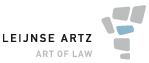 Vervlechting gegevens
Let wel: onder de AVG gelden strikte voorwaarden ten aanzien van de informatieplicht van de Verantwoordelijke. 
Zie artikel 14 AVG voor deze informatieverplichtingen bij verkrijging van persoonsgegevens van derden. 
Kortom: er dient in principe een strikte scheiding te worden aangelegd voor zover op grond van artikel 5 AVG sprake is van een met het verzameldoel onverenigbare wijze van verdere gegevensverwerking.
[Speaker Notes: Hier is het vereiste van doelbinding van belang (artikel 5 AVG). Gegevens die zijn verzameld ter beoordeling van de vordering van een Benadeelde mogen vervolgens niet zomaar worden gebruikt voor andere doeleinden. Zo mogen gegevens die ten behoeve van beoordeling van de vordering van de Benadeelde zijn ontvangen van diens werkgever naar mijn oordeel niet zomaar worden gebruikt in een (regres)discussie met de zorgverzekeraar. Dergelijke gegevens mogen in principe wel worden gebruikt in (het vervolg van) de discussie met de Benadeelde zelf. Overigens gelden er onder de AVG nog striktere voorwaarden ten aanzien van de informatieplicht van de Verantwoordelijke als onder de Wbp. Zie artikel 14 AVG voor deze informatieverplichtingen bij verkrijging van persoonsgegevens van derden. Kortom: er dient in principe een strikte scheiding te worden aangelegd voor zover op grond van artikel 5 AVG sprake is van een met het verzameldoel onverenigbare wijze van verdere gegevensverwerking.]
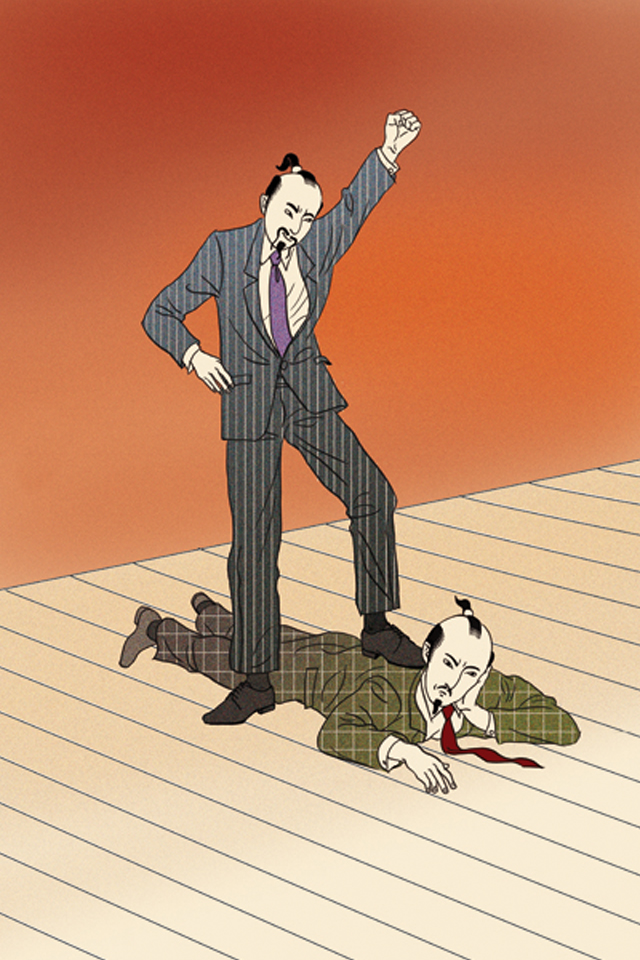 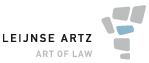 Dank u voor uw aandacht! 

En mocht u behoefte hebben aan nadere advisering over de AVG, neemt u dan gerust contact met mij op.
Jørgen Simons (Leijnse Artz)

Westersingel 101
3015 LD Rotterdam
T +31 10 244 43 44F +31 10 244 00 91

j.simons@leijnseartz.com